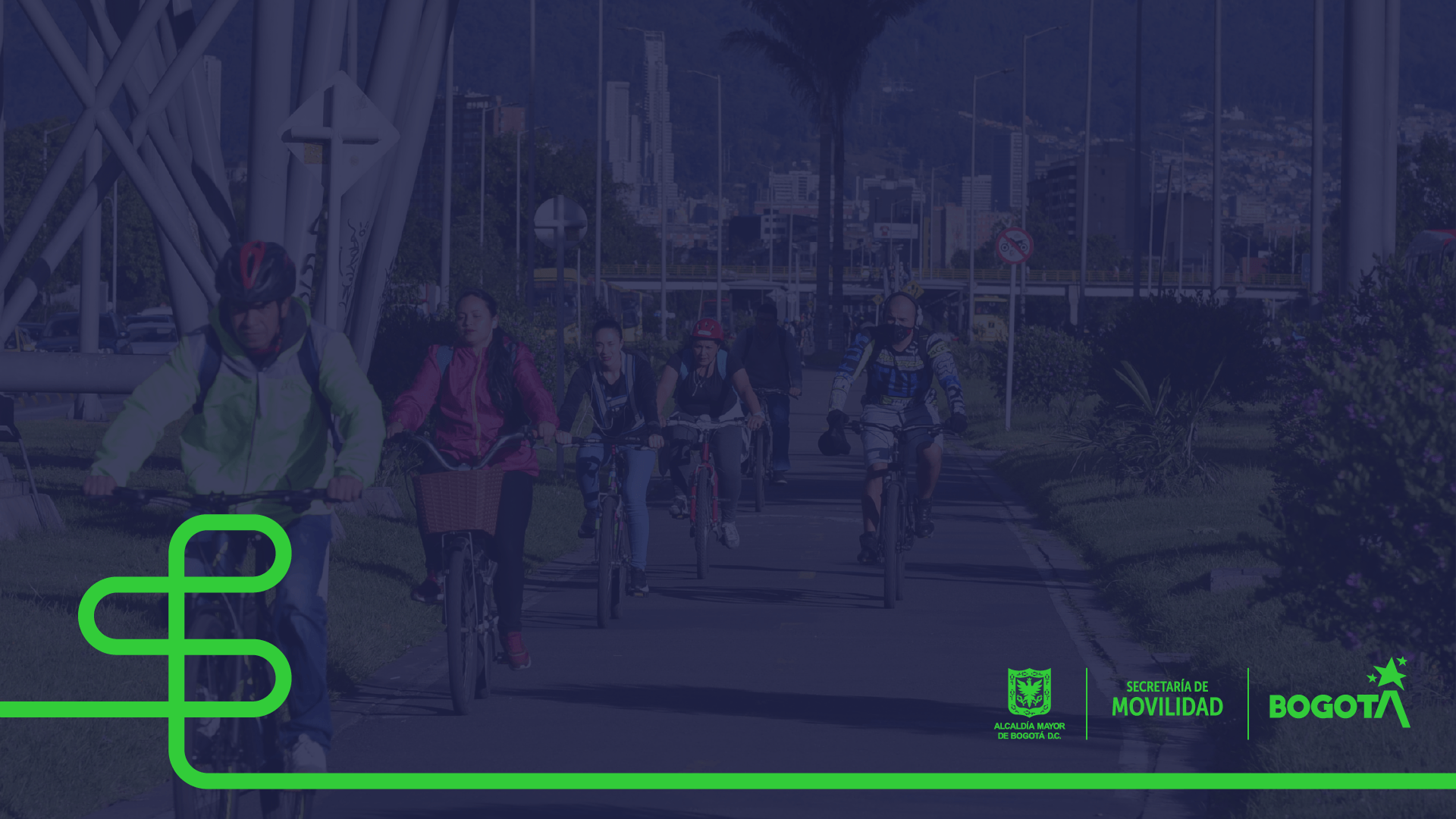 EJECUCIÓN 2021 Y AVANCE DE METAS DEL 
PLAN DISTRITAL DE DESARROLLO

 Un nuevo contrato social y ambiental para la Bogotá del siglo XXI
2020-2024
Ejecución 2021 del Sector Movilidad
Cifras en millones de pesos
Incluye Pasivos Exigibles
Ejecución 2021
(Operadora y Terminal)
Operadora Distrital de Transporte
Terminal de Transportes de Bogotá
100%
91,3%
83,8%
11,8%
Cifras en millones de pesos
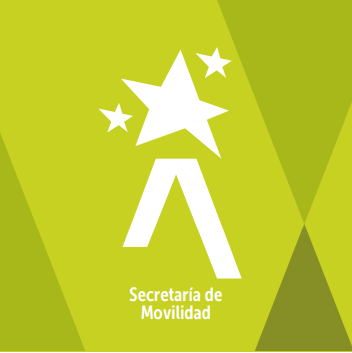 Avance metas Plan Distrital de Desarrollo – Avance PDD
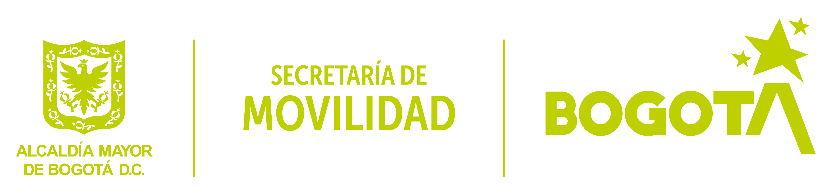 [Speaker Notes: Meta 6_ Meta decreciente con Línea Base. No aumentó la tarifa para población vulnerable. El reporte es anual.]
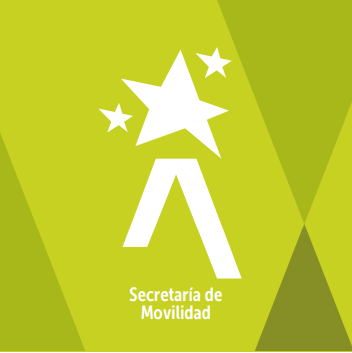 Avance metas Plan Distrital de Desarrollo – Avance PDD
Nota. Meta 265 Magnitud programada: 4.388 + 2.112 LB = 6.500
Meta 266: Tiene avances de gestión interna, más no se han ejecutado recursos específicos para la meta
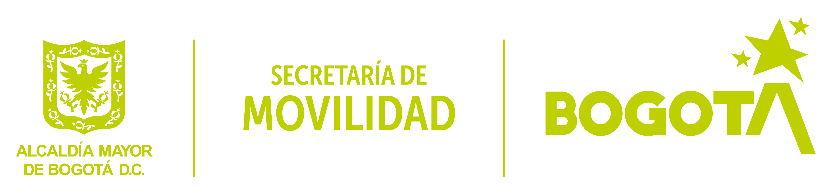 [Speaker Notes: Meta 265_meta de tipo creciente, la línea base es de 2.112, por tanto la forma de medición es  la siguiente: (4.894-2.112) / (6.500-2.112) = 62,55%
Meta 266_ El resultado tanto para SEGPLAN como para  proyecto estratégico reportado en el tablero de control de la Alcaldesa, con corte a junio 30 de  2021]
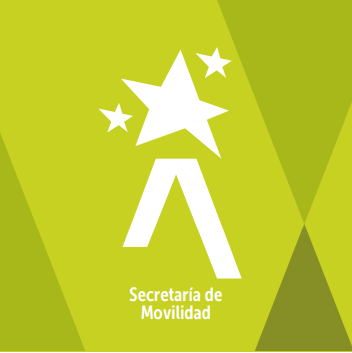 Avance metas Plan Distrital de Desarrollo – Avance PDD
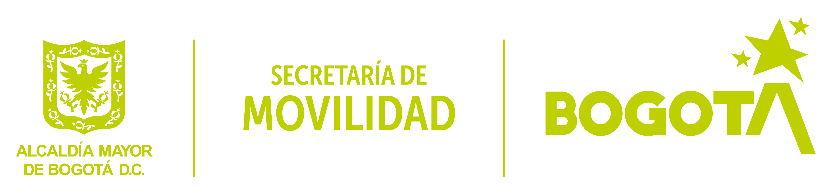 [Speaker Notes: Meta 271_288: meta de tipo decreciente, la línea base es de 38,3, por tanto la forma de medición es (Ejecutado Vigencia Anterior - ejecutado vigencia) / (Ejecutado Vigencia Anterior - Programado Vigencia) =(38,3-35,4)/(38,3-37,8)=580%
Meta 271_663: meta de tipo decreciente, la línea base es de 19,7, por tanto la forma de medición es (Ejecutado Vigencia Anterior - ejecutado vigencia) / (Ejecutado Vigencia Anterior - Programado Vigencia) =(19,7-18,3)/(19,7-19,5)=700%]
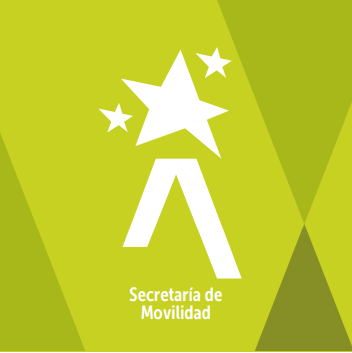 Avance metas Plan Distrital de Desarrollo – Avance PDD
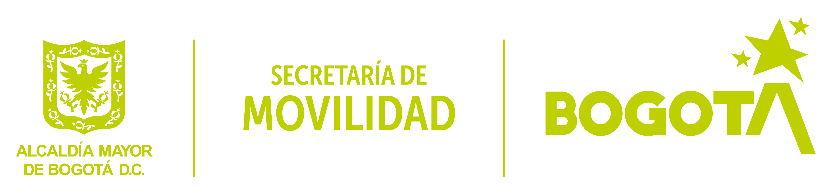 [Speaker Notes: Programado para 2021: 449 - 163]
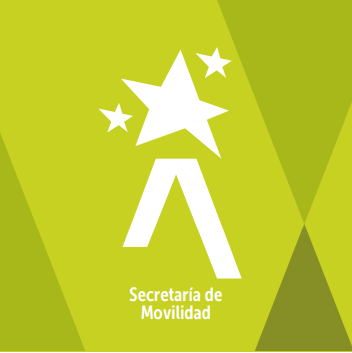 Avance metas Plan Distrital de Desarrollo – Avance PDD
388 (cicloparqueaderos) 22.720 cupos de CP gestionados (19.266 en infraestructura pública y 3.454 en infraestructura privada) alcanzando un total de 48.505 cupos de CP (22.720 cupos 2021, 15.555 otras vigencias, 10.230 registrados en línea base de entidades públicas y CP temporales).  De los 22.720: 4.429 cupos y 60 CP recibieron sellos Oro o Plata en el marco de la estrategia “Sellos de Calidad”.
390 Prom 2020 43,85 y 2021 45,63
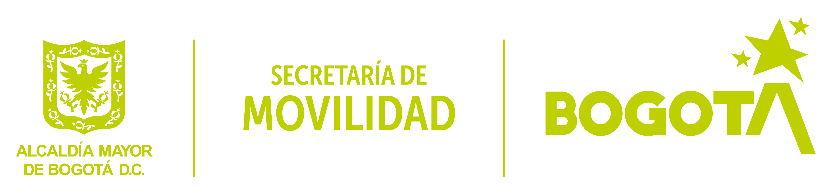 [Speaker Notes: 387_meta de tipología constante con fórmula de cálculo Plan de Desarrollo Promedio Ejecutado de los años programados / Promedio Años Programados del Plan, por ello el porcentaje de avance PDD
389_meta de tipología constante con fórmula de cálculo Plan de Desarrollo Promedio Ejecutado de los años programados / Promedio Años Programados del Plan, por ello el porcentaje de avance PDD
390_Meta de tipo constante, para la magnitud ejecutada se dejó el dato correspondiente al transcurrido PDD y el porcentaje de cumplimiento corresponde al programado/ejecutado]
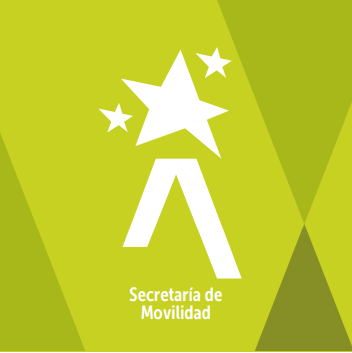 Avance metas Plan Distrital de Desarrollo – Avance PDD
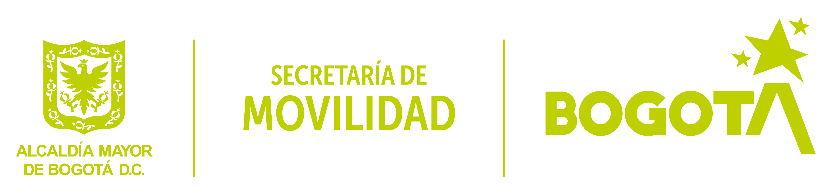 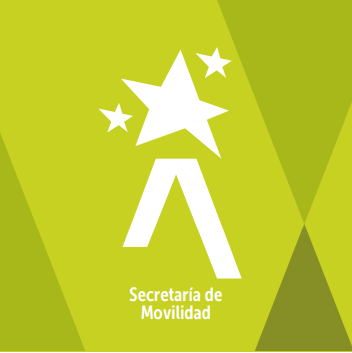 Avance metas Plan Distrital de Desarrollo – Avance PDD
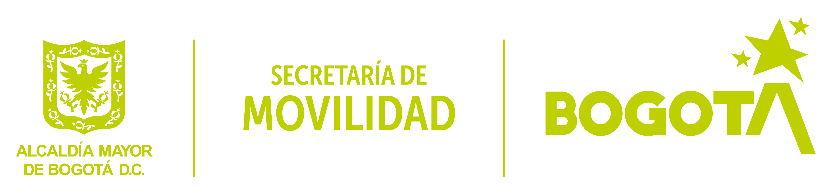 [Speaker Notes: 482_ Meta de tipo creciente sectorial, cuya proyección se realizó con el promedio de avance de las 4 entidades (SDM/IDU/UMV/TMSA)
483_ Meta de tipo creciente sectorial, cuya proyección se realizó con el promedio de avance de las 5 entidades (SDM/IDU/UMV/TMSA/EMB)]
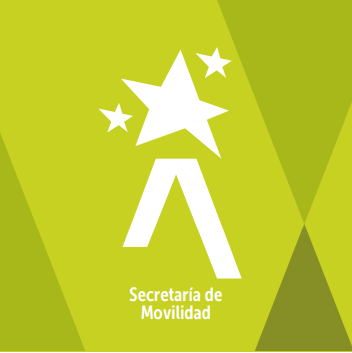 Avance metas Plan Distrital de Desarrollo – Avance PDD
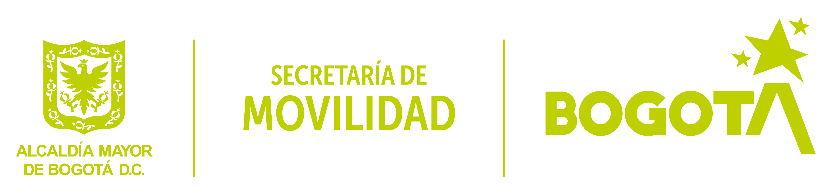 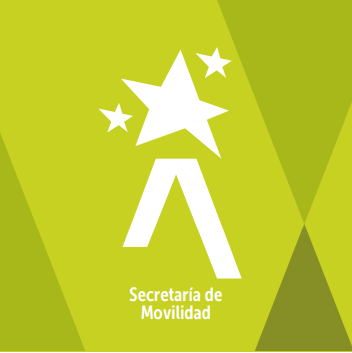 Avance metas Plan Distrital de Desarrollo – Avance PDD
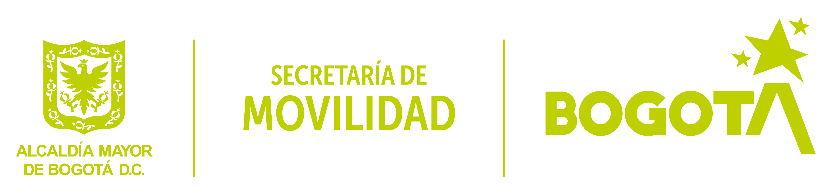 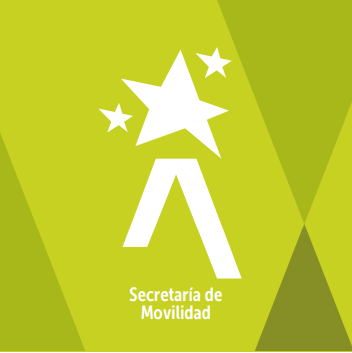 Avance metas Plan Distrital de Desarrollo – Avance PDD
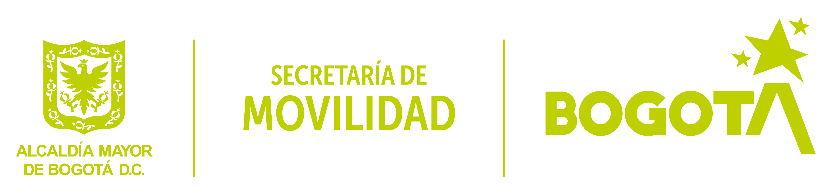 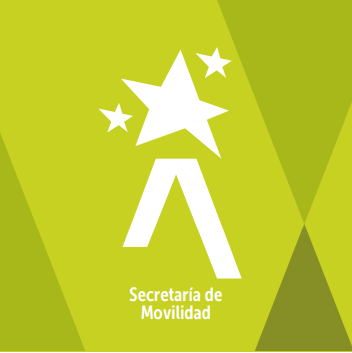 Avance metas Plan Distrital de Desarrollo – Avance PDD
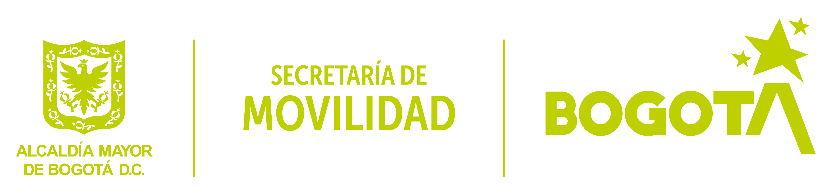 [Speaker Notes: 395_meta de tipo constante cuya forma de medición corresponde al promedio ejecutado/ promedio programado de todas las vigencias]
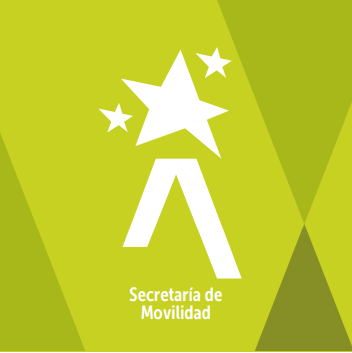 Avance metas Plan Distrital de Desarrollo – Avance PDD
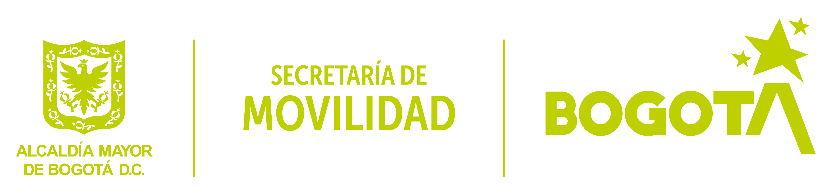 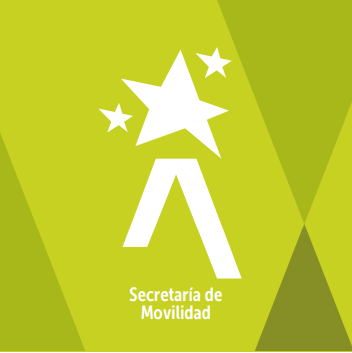 Avance metas Plan Distrital de Desarrollo – Avance PDD
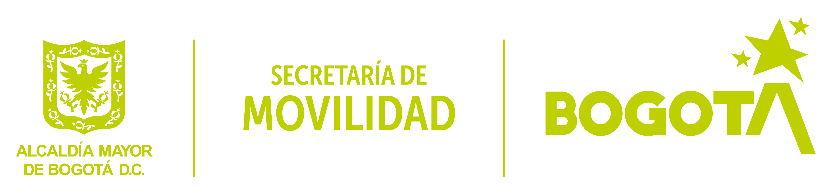 [Speaker Notes: Meta 6_ Meta decreciente con Línea Base]
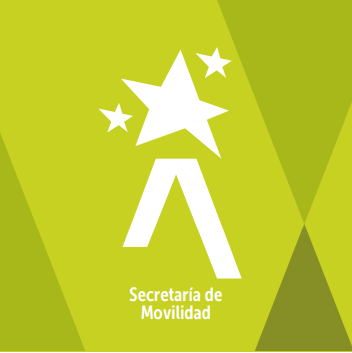 Avance metas Plan Distrital de Desarrollo – Avance PDD
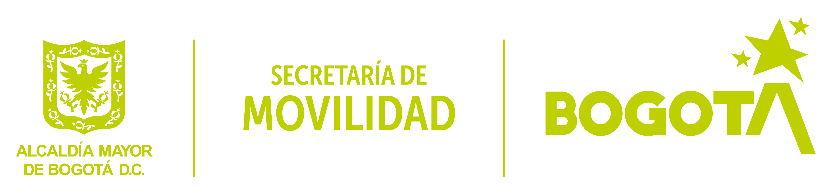 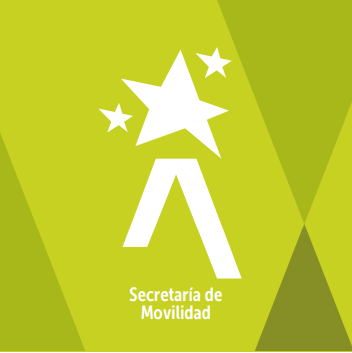 Avance metas Plan Distrital de Desarrollo – Avance PDD
Desagregado por vigencia
* Sin incluir línea base del PDD 2016-2020 (19.44%).
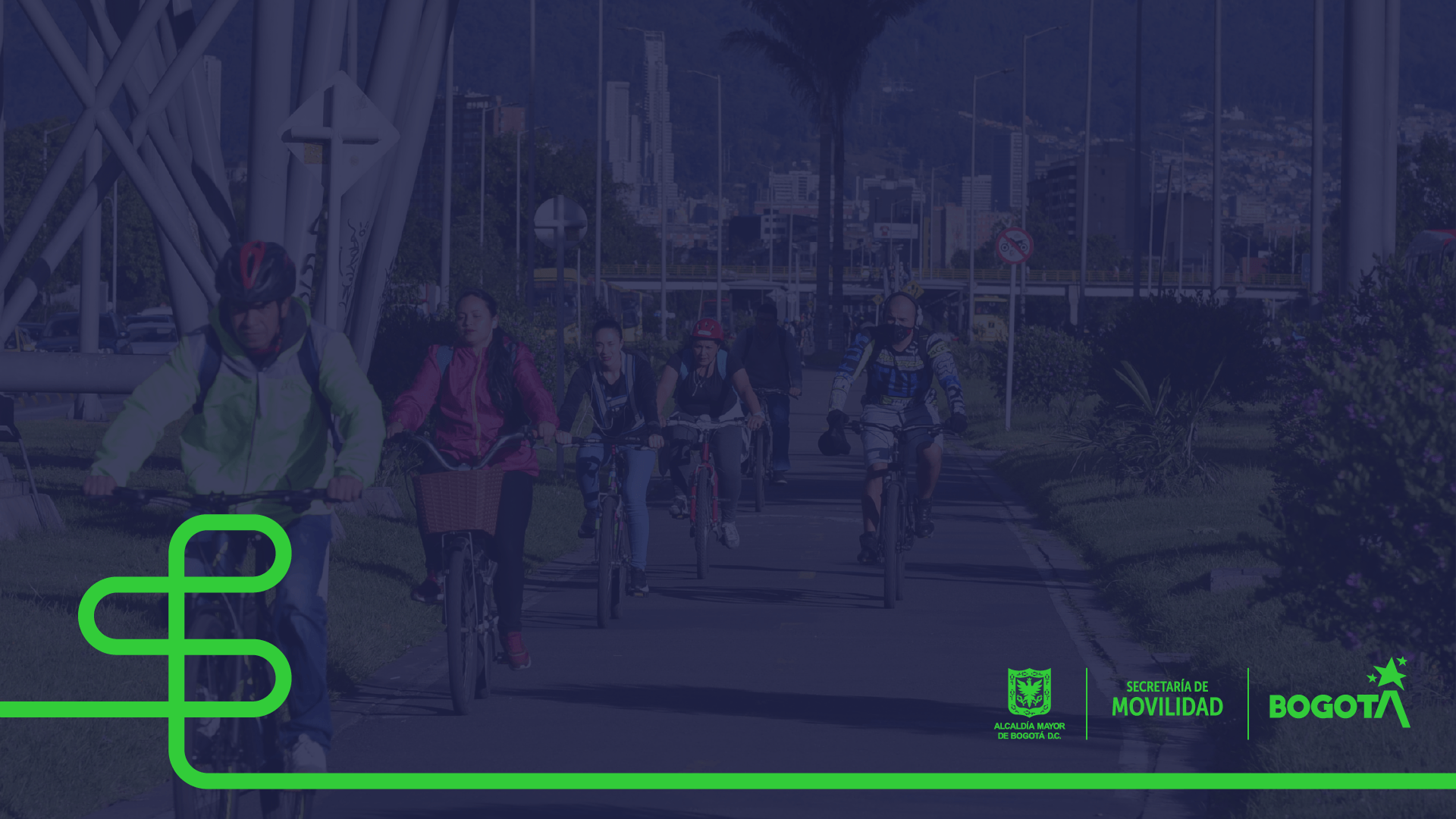 GRACIAS